সকলকে ফুলেল শুভেচ্ছা ও স্বাগতম
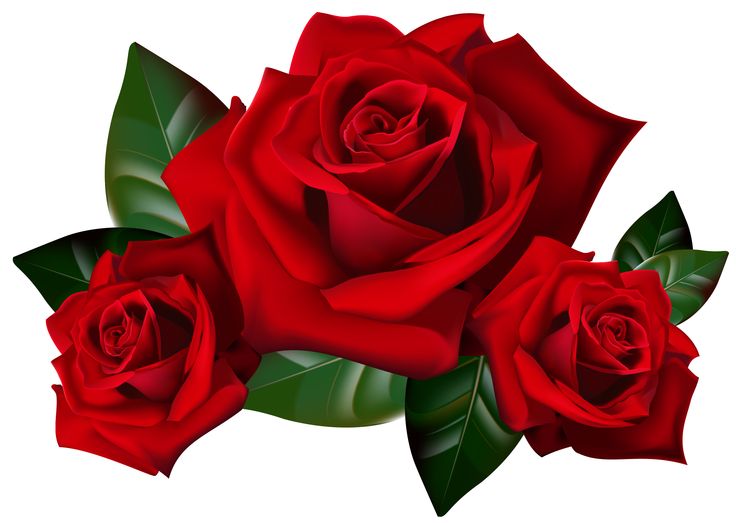 দল পরিচিতিঃ কী বোর্ড
চতুর্থ শ্রেণি
বিষয়ঃপ্রাথমিক বিজ্ঞান
পাঠ পরিচিতিঃখাদ্য
পাঠের শিরোনামঃ খাদ্যের উৎস
সময়ঃ৪০ মিনিট
তারিখঃ০৪/০২/২০২০
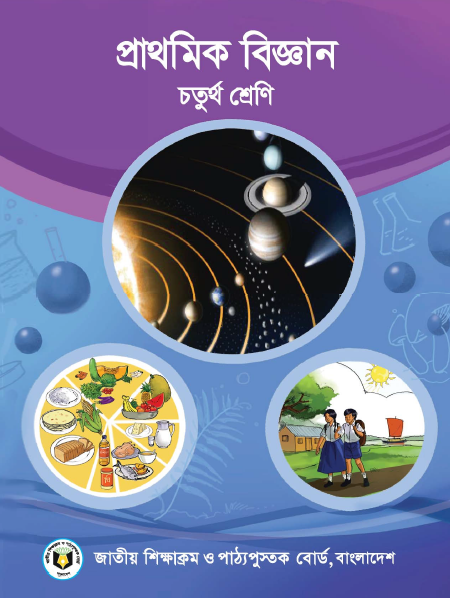 শিখন ফল
৮.৪.১-খাদ্যের উৎস সম্পর্কে বলতে  পারবে।
৮.৪.২-উদ্ভিদ থেকে প্রাপ্ত খাদ্যের নাম বলতে পারবে।
৮.৪.৩- প্রাণী থেকে প্রাপ্ত খাদ্যের নাম বলতে পারবে।
নিরাপত্তা পরিবেশ সৃষ্টি
এসো আমরা একটি ভিডিও দেখি।
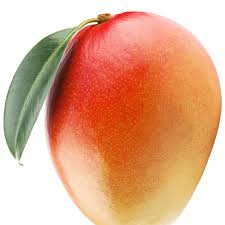 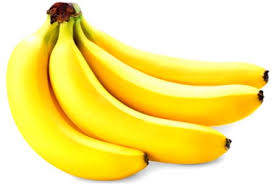 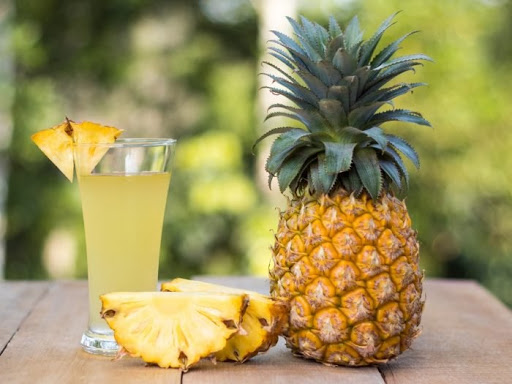 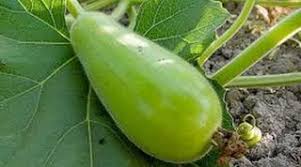 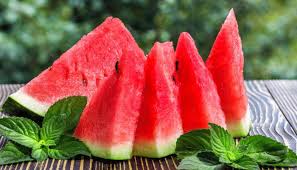 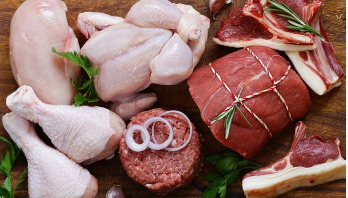 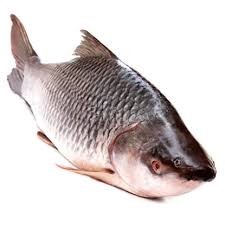 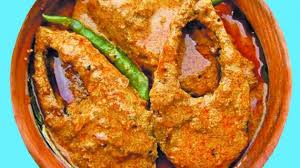 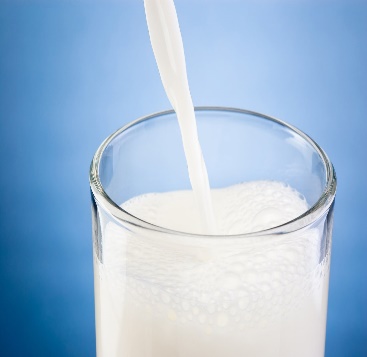 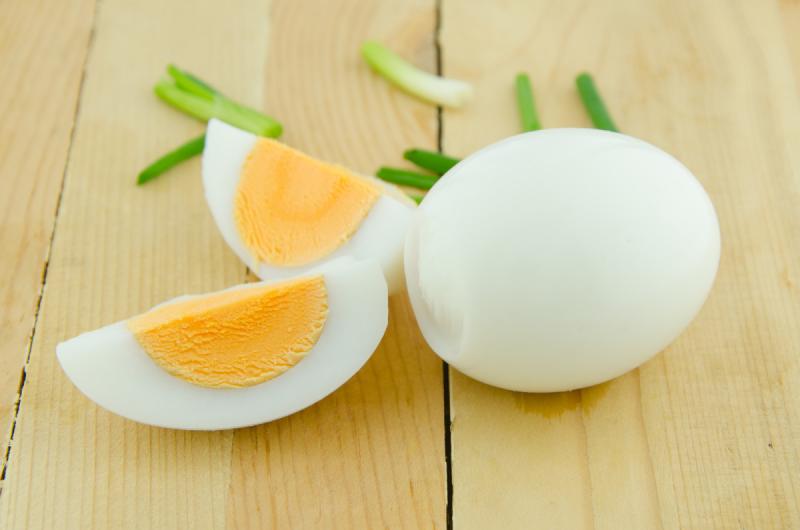 আমরা উদ্ভিদ ও প্রাণী থেকে কোন কোন খাদ্যদ্রব্য পেয়ে থাকি?
উদ্ভিজ্জ খাদ্যদ্রব্য
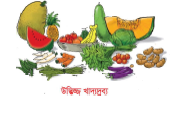 কাঁঠাল,আনারস ,তরমুজ ,লাউ , মিষ্টিকুমড়া,আলু,মুলা,বেগুন,শিম,  পিয়াঁজ,সজনেডাটা।
প্রাণীজ খাদ্র্যদ্রব্য
মাংস,মাছ,ডিম,দুধ ,কেক ।
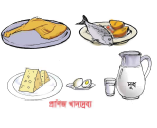 পুষ্টি উপাদান
মিষ্টিকুমরা,গাজর, মাছ  এ খাদ্যগুলো ভিটামিন ‘এ’ সমৃদ্ধ খাদ্য।
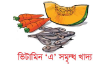 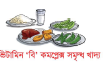 ভাত, দুধ, মাছ,শিম এগুলো ভিটামিন ‘বি’ কমপ্লেক্স খাদ্য।
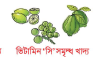 লেবু,আমলকি,পেয়ারা এগুলো ভিটামিন ‘সি’ সমৃদ্ধ খাদ্য।
চল কতগুলো প্রশ্নের উত্তর জেনে নেই।
১। উদ্ভিদ থেকে আমরা কি কি খাদ্য পাই ? 
২। প্রাণী থেকে কি কি খাদা পাই ?
৩।কয়েকটি ভিটামিন ‘এ’জাতীয় খাবারের নাম বল।
এবার তোমরা ২৮ পৃষ্টা খোল এবং পড়।
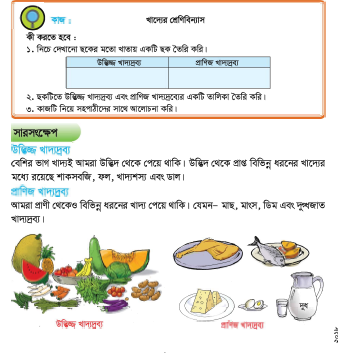 আমরা প্রতিদিন যে খাবার পাই তা কিছু আসে উদ্ভিদ থেকে এবং কিছু আসে প্রাণি থেকে।
তিনটি ভিটামিন জাতীয় খাবারের নাম লিখ
কয়েকটি মৌসুমি ফলের নাম লিখে আনবে।
ধন্যবাদ